René Descartes
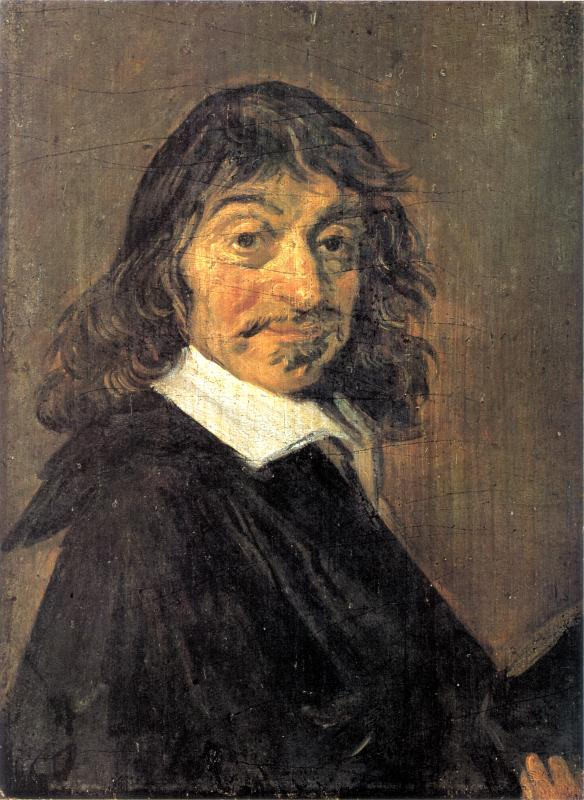 Substancializace
subjekt – poznatelný pouze ze seba sama, zevnitř
objekt – svět, poznatelný zvenčí
Edmund Husserl
substancialita intencionalita
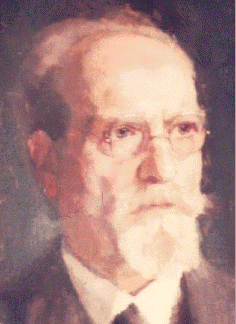 Maurice Merleau-Ponty
Vnímání je totožné se světem
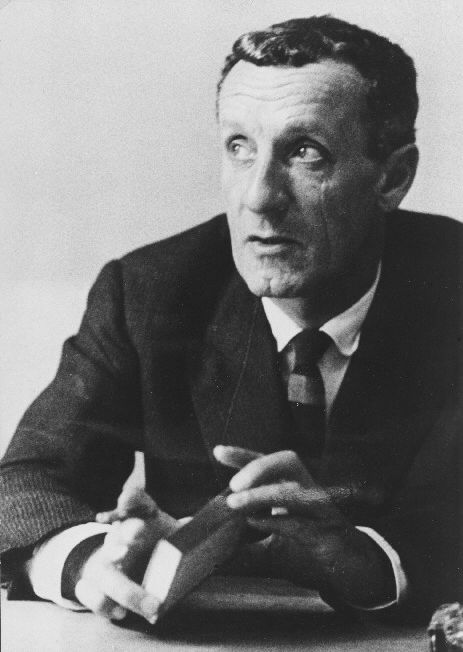 Bernard d‘Espagnat
le réel indépendant
le réel empirique
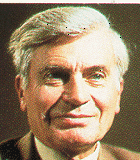 Další možné linie
Hledání evidentnosti „já“ a „světa“ (Problém reálnosti světa, solipsismu)

Hledání vzájemného vztahu a působení subjektu a objektu
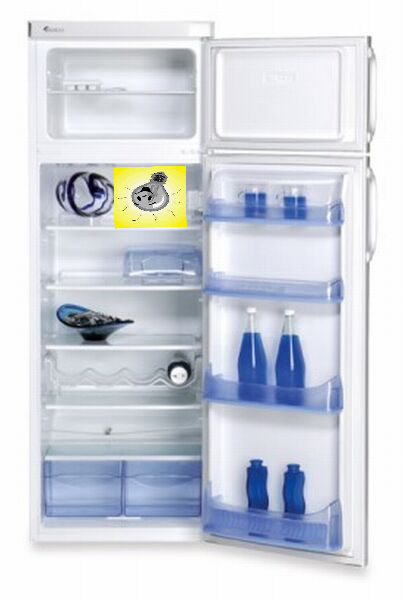 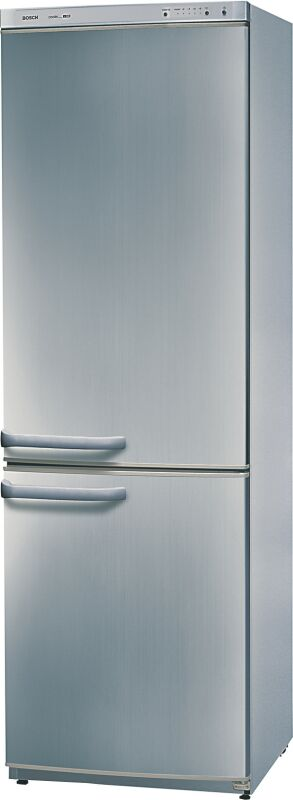 Metafora otázek, měření a odpovědí
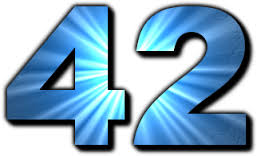 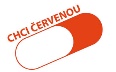 K solipsismu
?
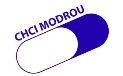 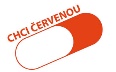 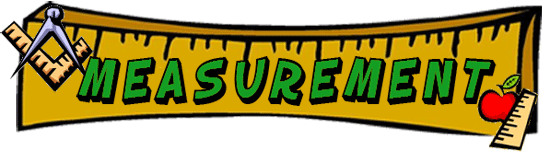 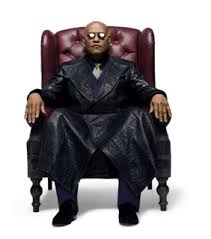 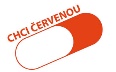 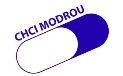 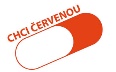 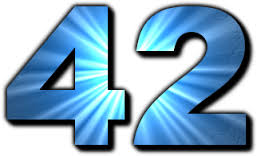 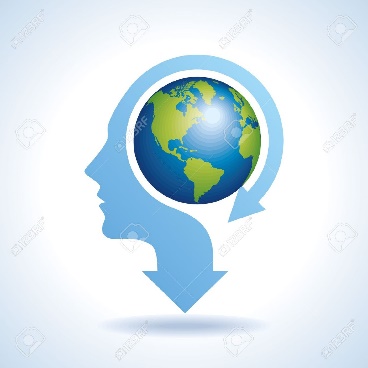 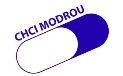 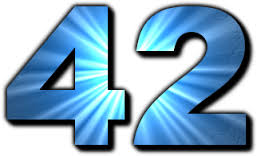 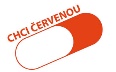 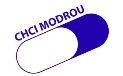 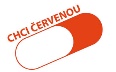 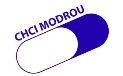 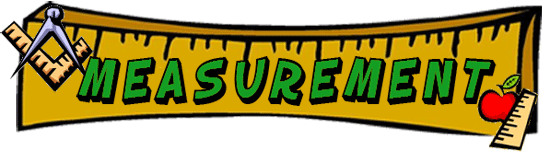 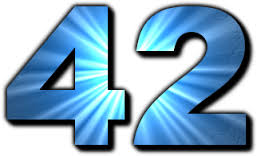 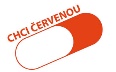 K čisté objektivitě
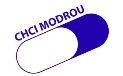 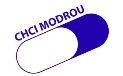 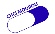 Antropický princip
Čistá objektivita:
poměr sil (elmg. a gravit. interakce) mezi částicemi v atomu (elektron a proton)
poměr mezi rozměrem pozorovatelného vesmíru a rozměrem protonu
poměrem mezi masou pozorovatelného vesmíru a hmotností protonu
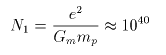 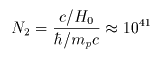 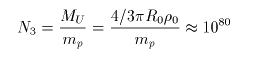 Verze AP
Slabá: Přítomnost pozorovatele ve vesmíru znamená nutnost splnění jistých podmínek — v první řadě časových: vesmír musí být tak starý, aby pozorovatel mohl vzniknout.
Vesmír byl v minulosti takový, jaký byl, protože teď je takový, jaký je.
hodnota základních fyzikálních interakcí 
původní lehká asymetrie počtu částic a antičástic 
porušení homogenity a isotropie od jistého měřítka 
vznik hvězd II. generace 
umístění Slunce ve stabilním pásmu Galaxie 
Slunce jako hvězda hlavní posloupnosti 
blízkost výbuchu supernovy v příhodný okamžik (iniciace vzniku sluneční soustavy)
Verze AP
Silná: Existence pozorovatele podmiňuje vesmír nejen časově, ale i v mnoha dalších základních vlastnostech. Vesmír musí být přizpůsoben objevení se pozorovatele.
Vesmír je takový jaký je, protože existujeme.
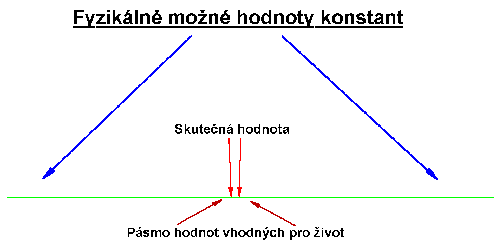 Verze AP
Účastnická: Má-li být vesmír reálný, musí být takový, aby mohl obsahovat svého vlastního pozorovatele. 
Pozorovatel svým pozorováním vesmír realizuje.
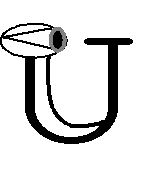 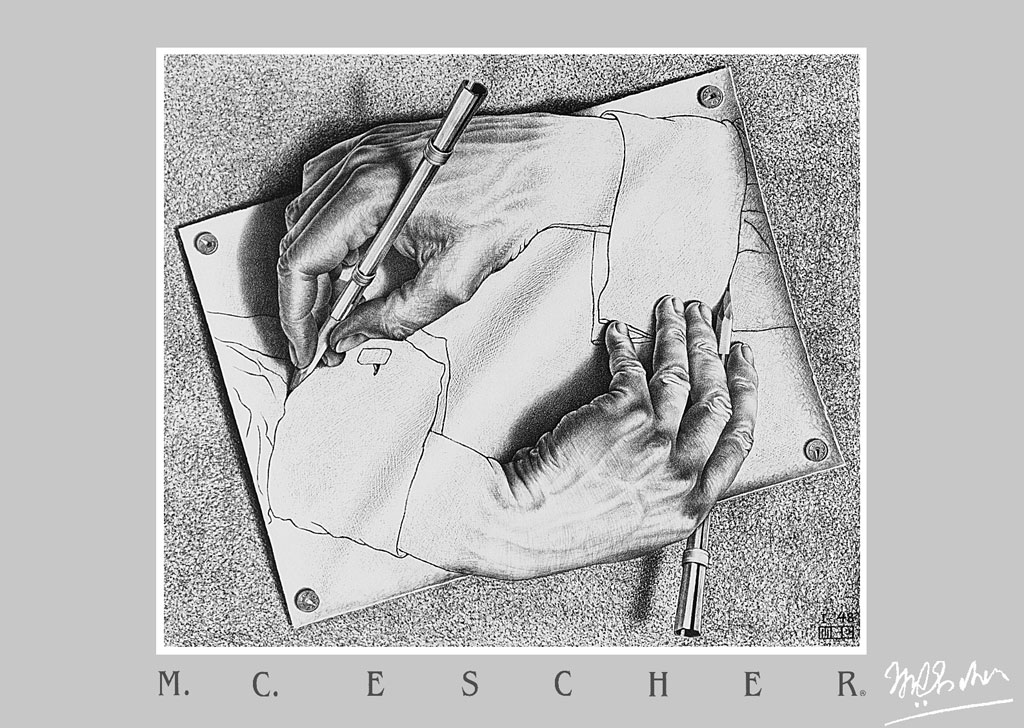 Verze AP
Finální: Cílem vesmíru je vznik inteligentního zpracování informace a jakmile se toto objeví, již nikdy nezanikne.

Pozorovatel je smyslem a účelem vesmíru.